Omgaan met weerstanden
Door middel van de driehoekmethode
Train de Trainer PDL
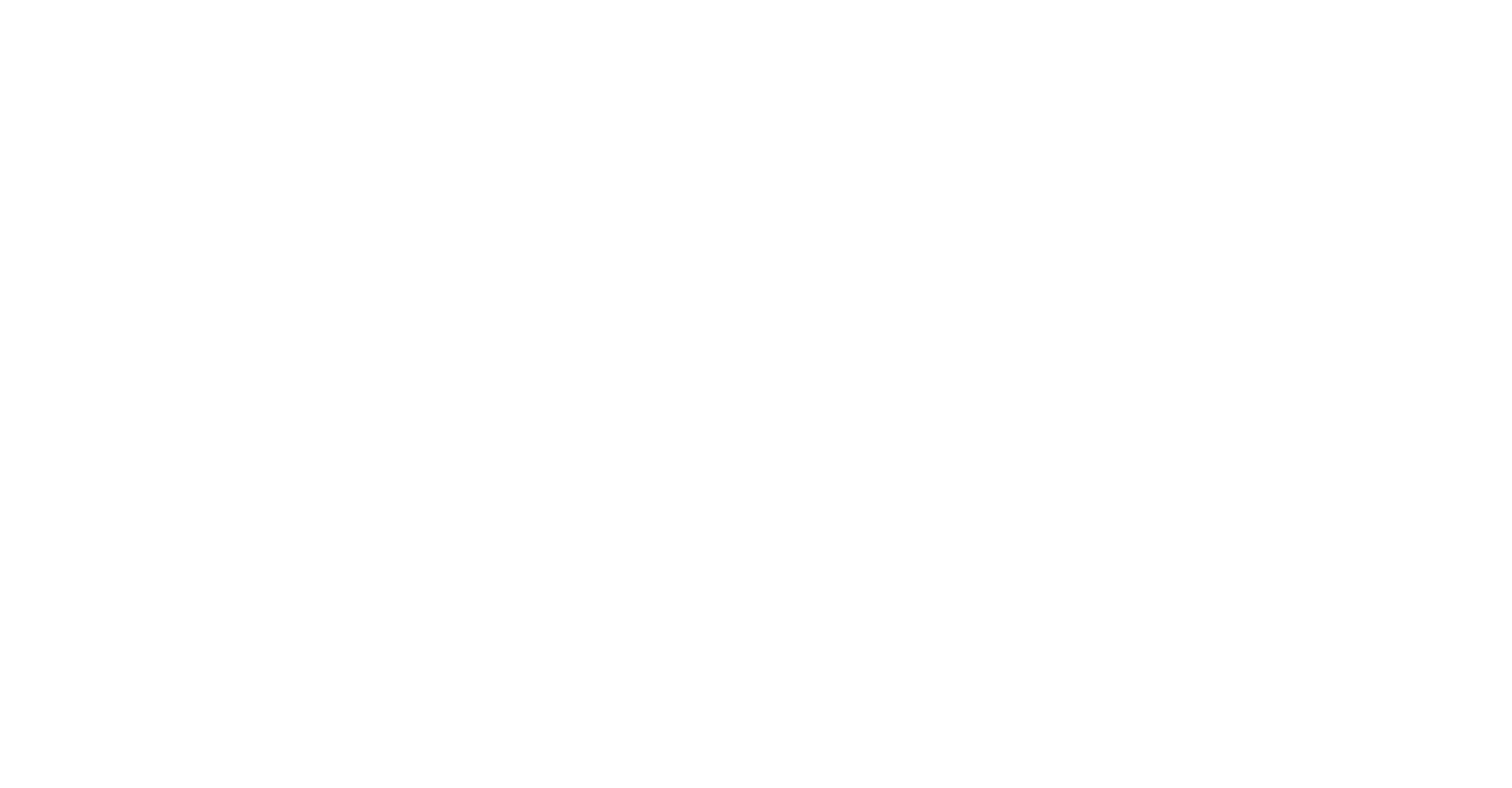 Verschil “Ik”  en “ Ego”
Ik
Ego
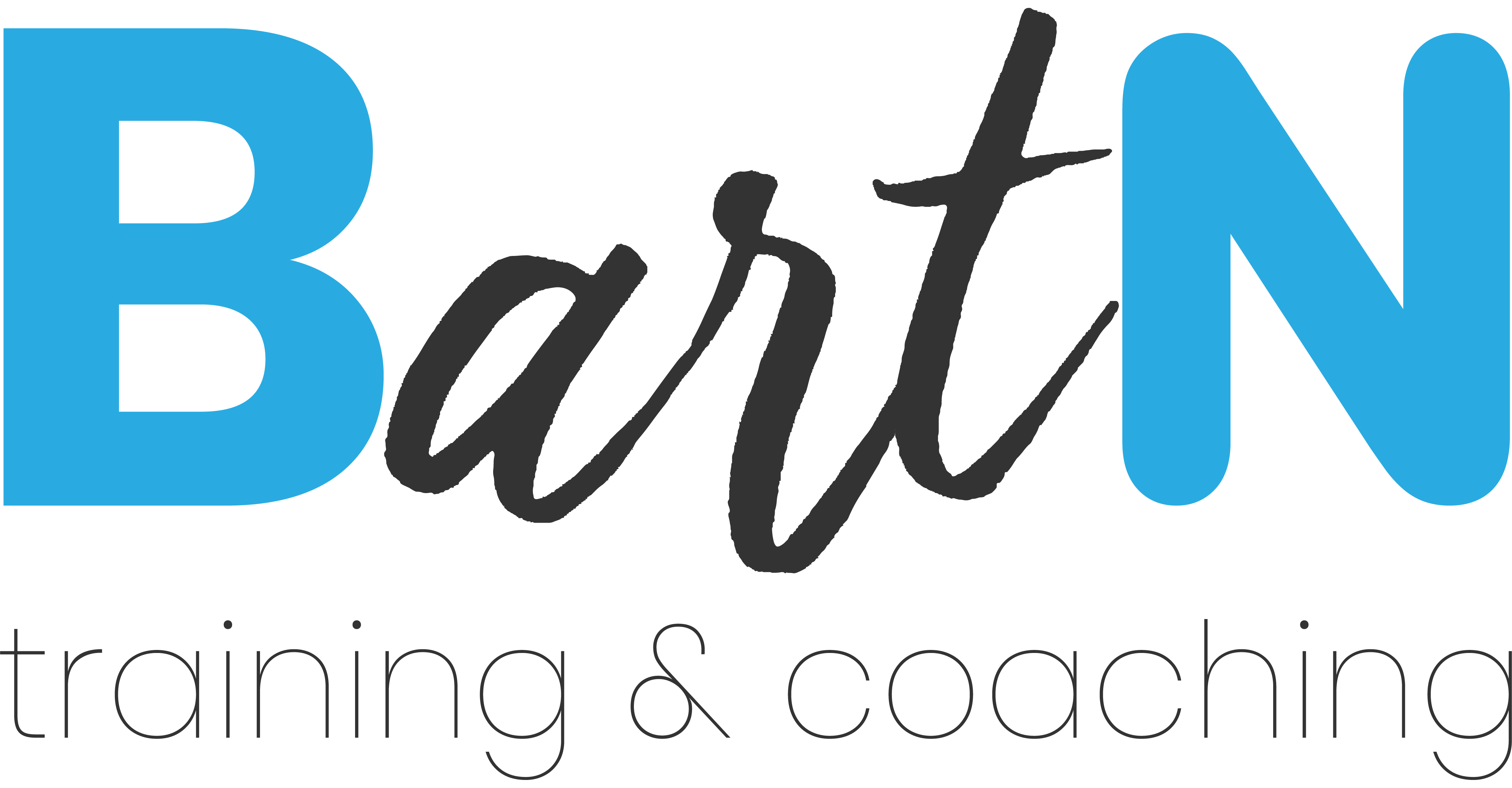 dramadriehoek
aanklager
held
“kijk mij eens even”
“jij doet het verkeerd”
zelf
ego
slachtoffer
“ik kan er niets aan doen”
ego: kost energie
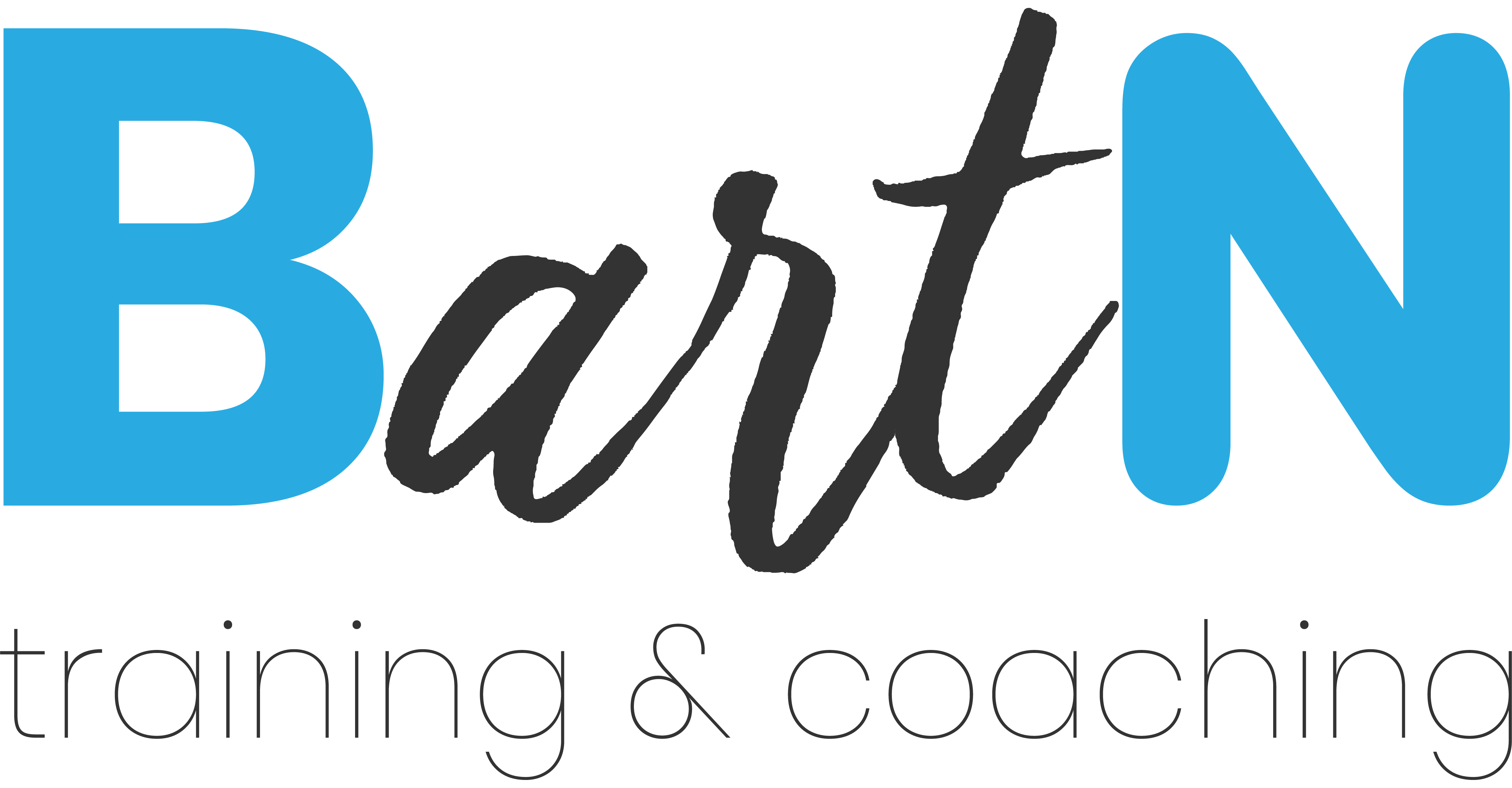 Slachtoffer

   hoeft niet na te denken
   hoeft ook niet te kiezen
herkent geen eigen verantwoordelijkheid
er wordt voor hem/haar gezorgd
…
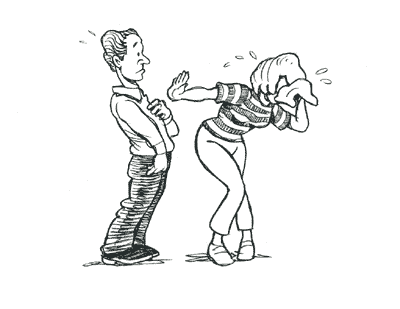 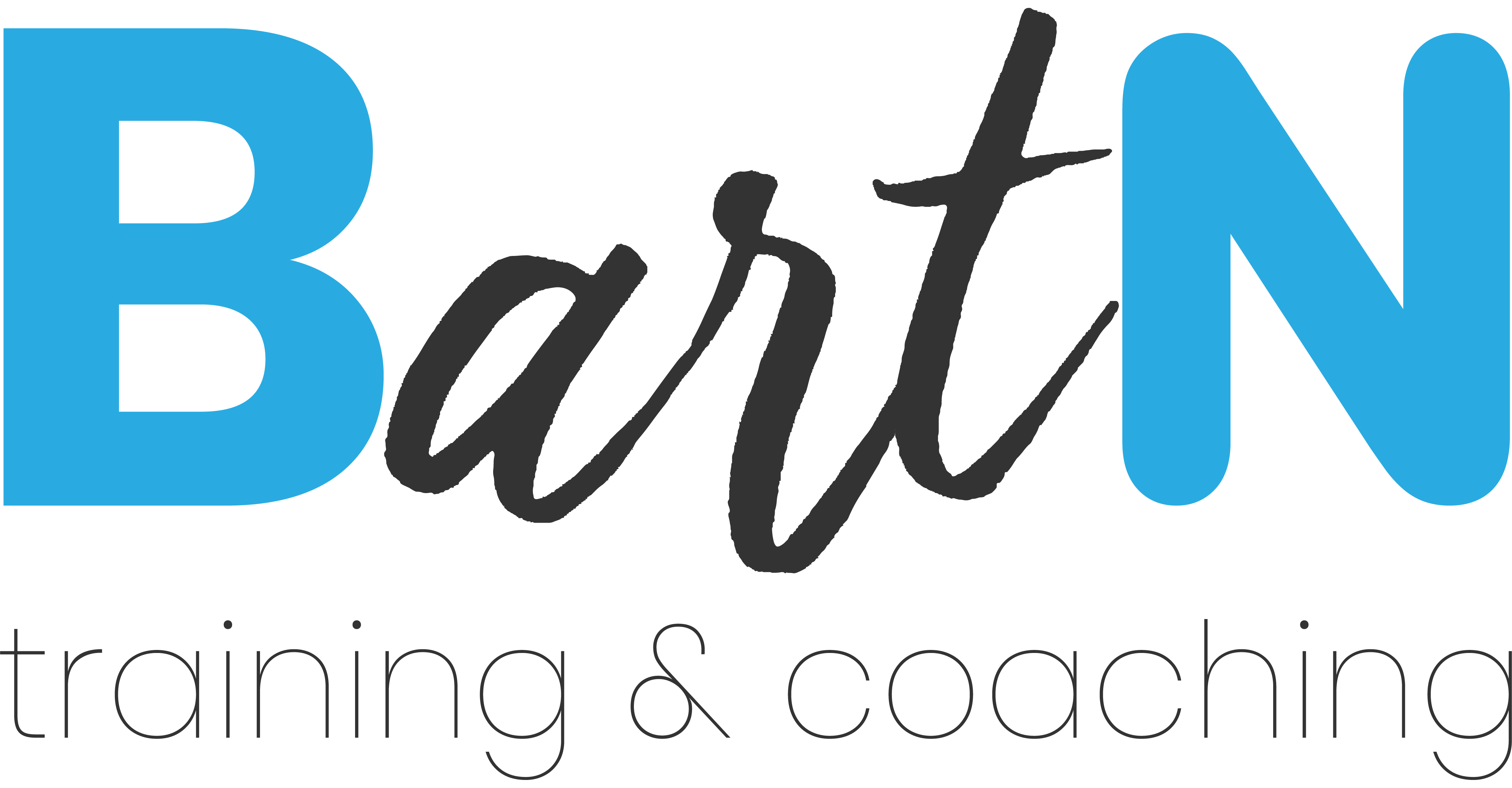 Aanklager

   hem/haar treft geen blaam
   vindt zich niet zelf verantwoordelijk
voelt zich beter dan de ander
houdt anderen op afstand
…
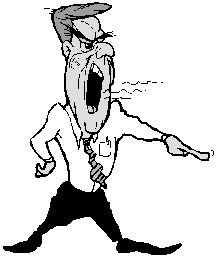 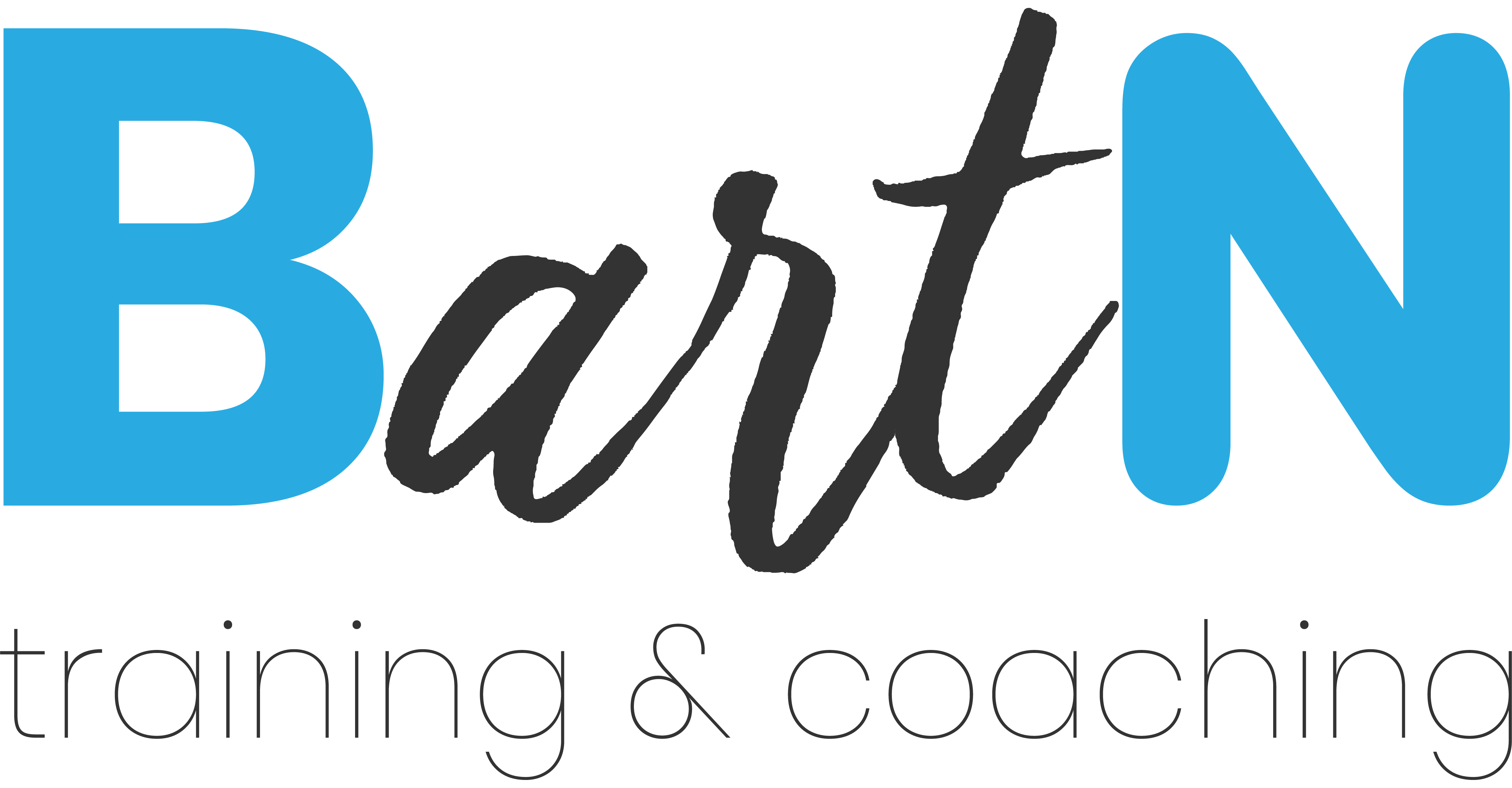 Held

   maakt zichzelf belangrijk
   maakt anderen afhankelijk
denkt niet kritisch na over eigen gedrag
heeft geen oog voor de prestaties van anderen
…
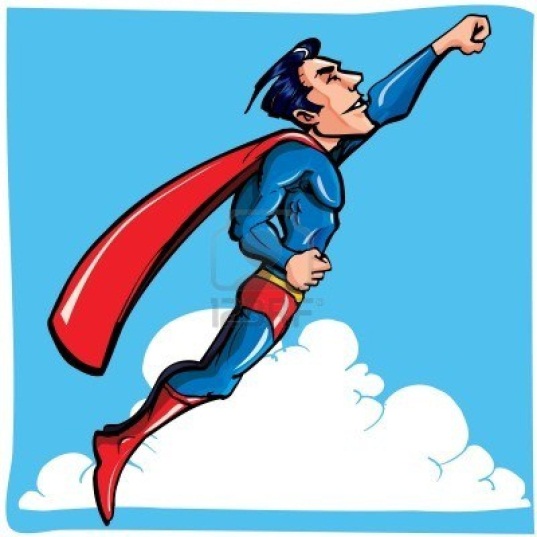 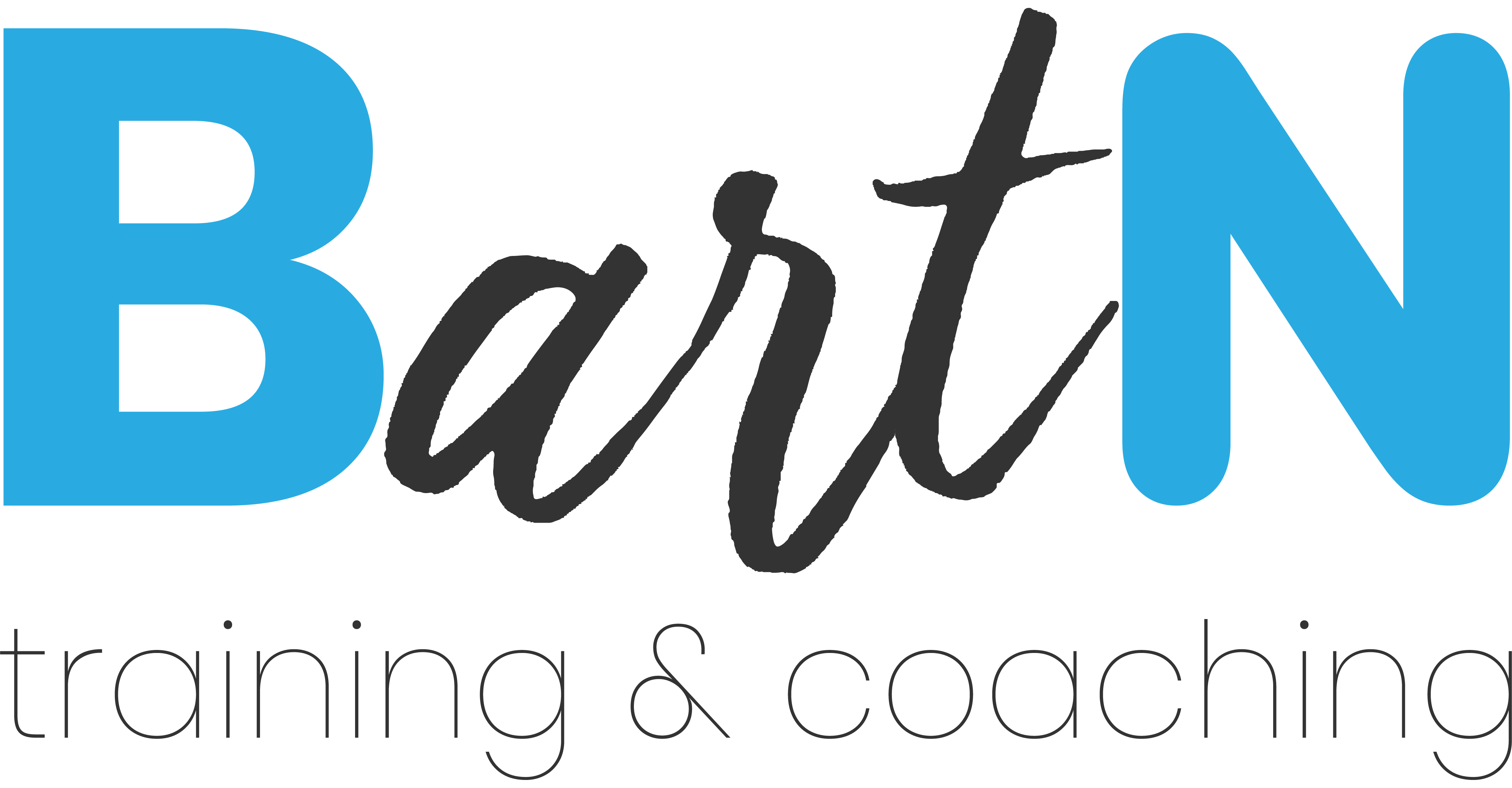 “wij doen het met elkaar”
cocreator
zelf
ego
coach
uitdager
“jij doet het goed”
winnaarsdriehoek
“ik ben er voor jou”
zelf: geeft energie
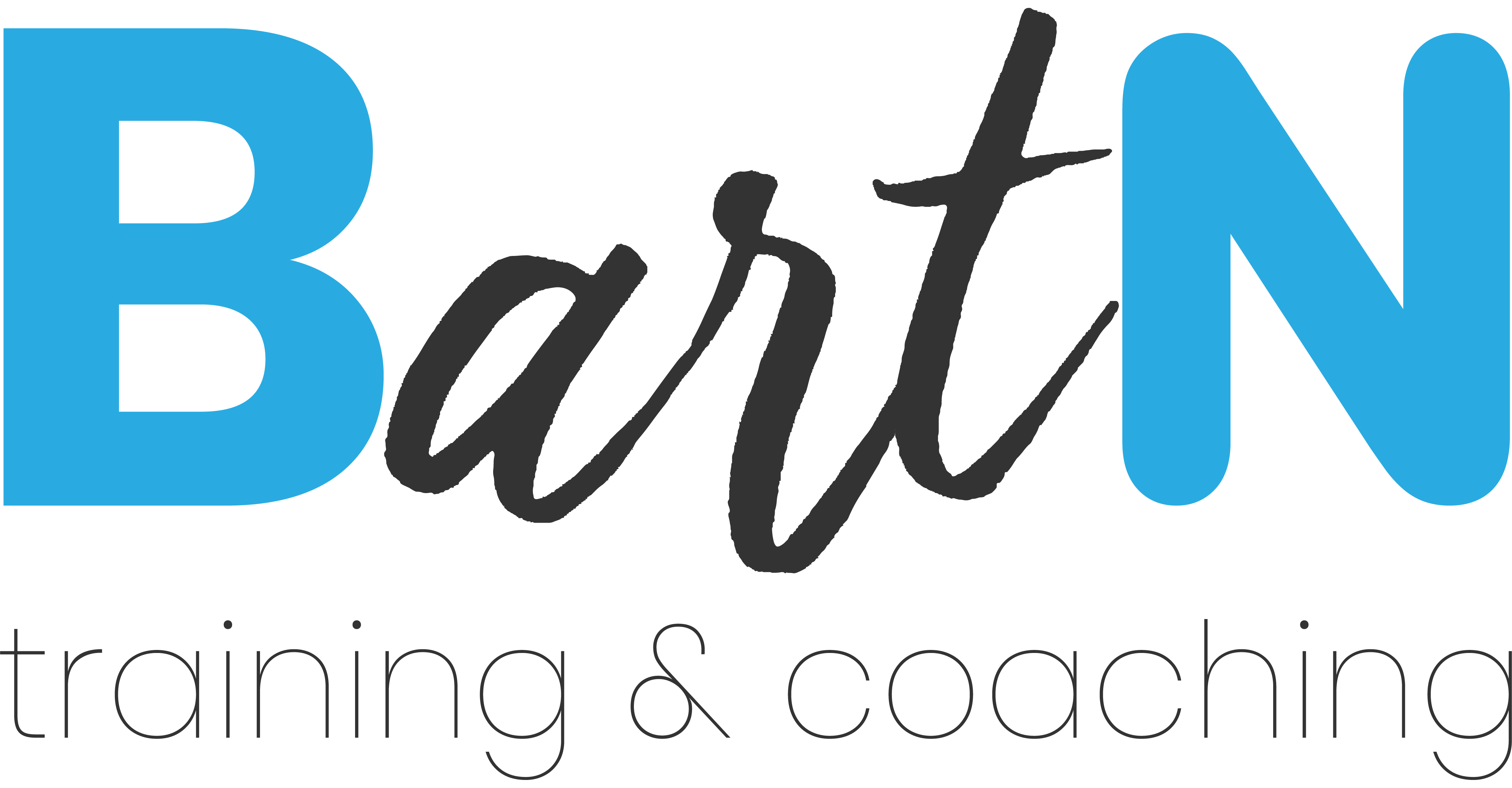 Cocreator

   werkt samen zonder zelf te willen scoren
respecteert verantwoordelijkheden
zorgt goed voor de ander
vindt het resultaat belangrijker dan zichzelf
…
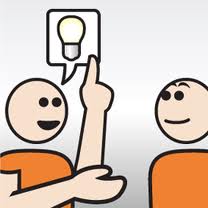 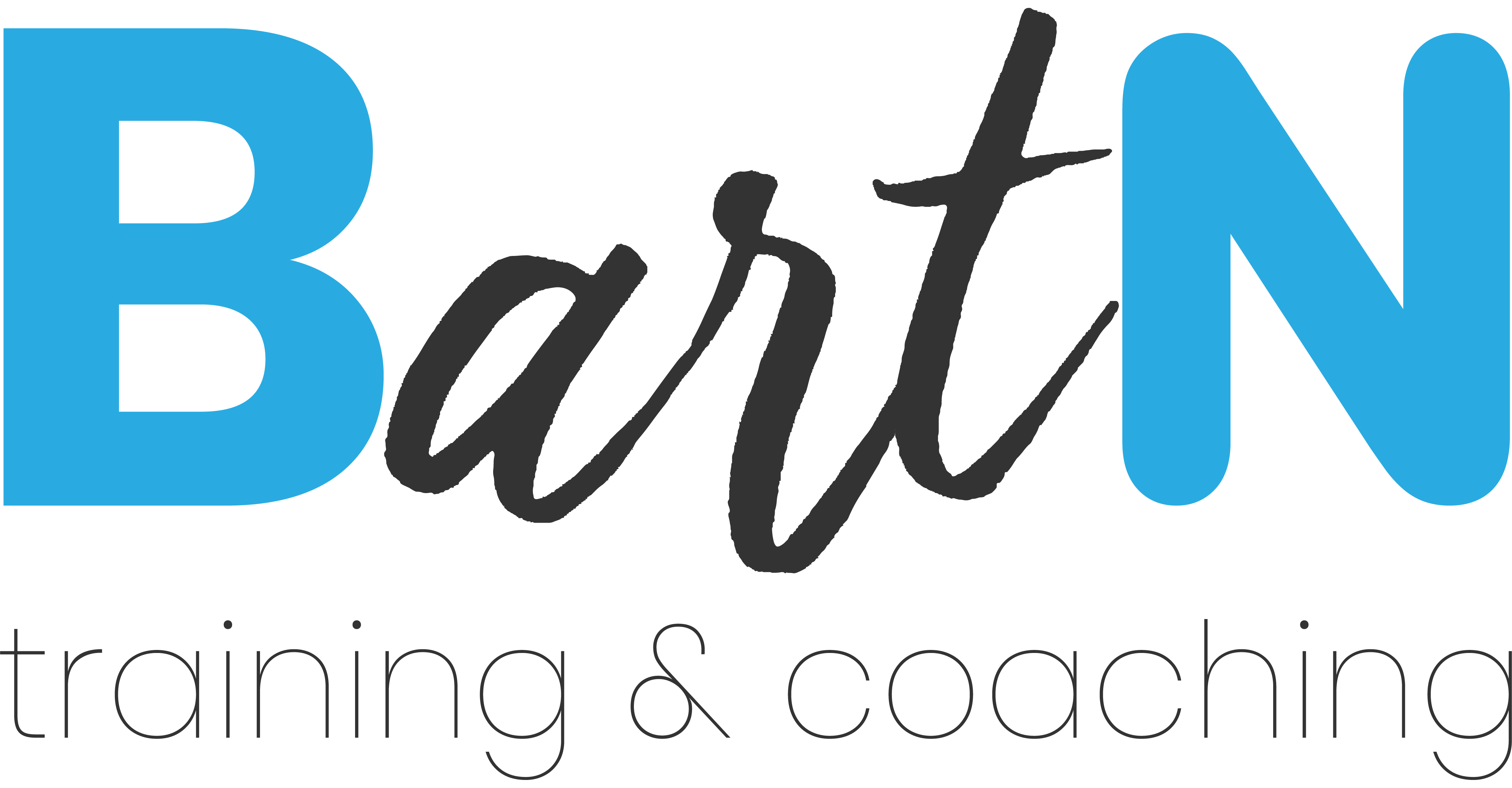 Uitdager

   moedigt anderen aan het goede te doen
   werkt bewust aan de eigen groei
ziet verandering als nieuwe kans
verbindt zich met anderen
…
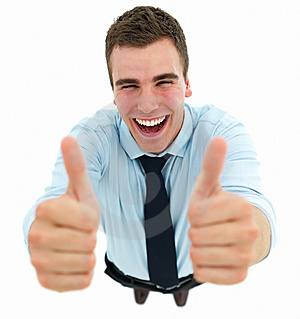 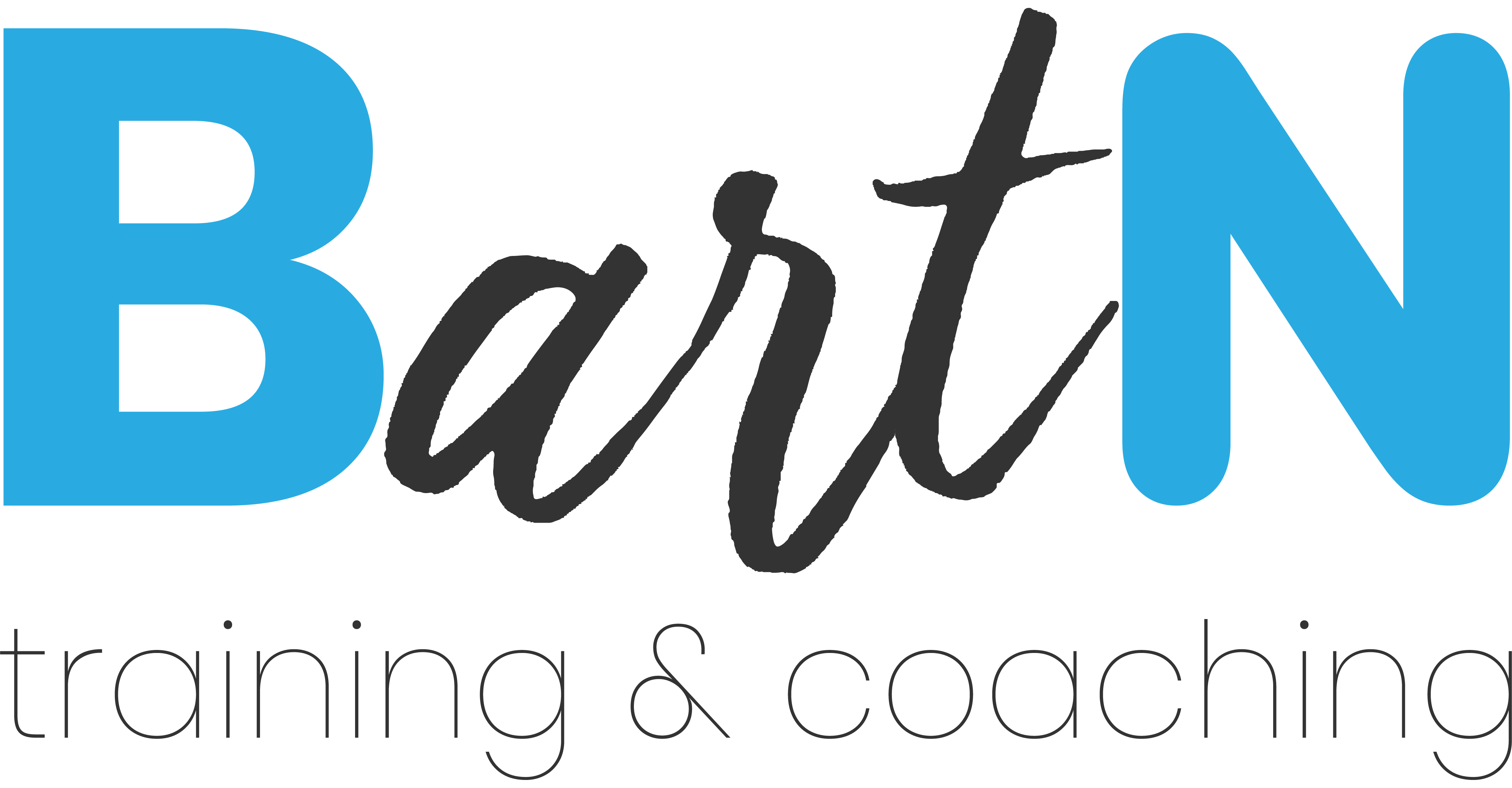 Coach

stelt het beste van hem/haar aan de ander ter beschikking
   maakt de ander zelfstandig
respecteert de aard van de ander
kent zijn/haar eigen grenzen
…
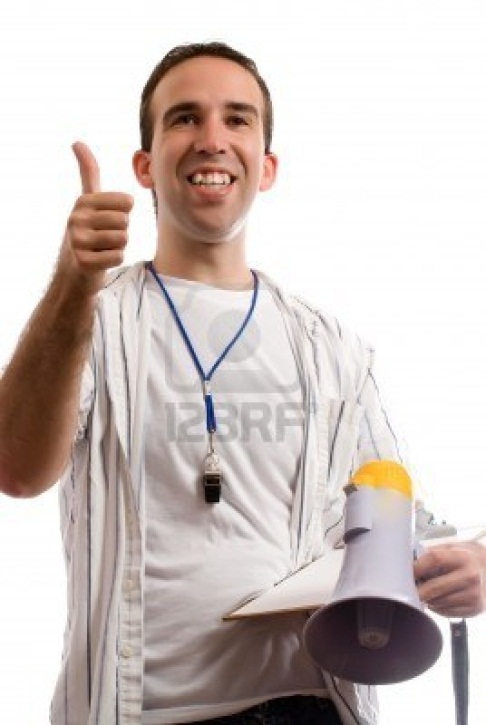 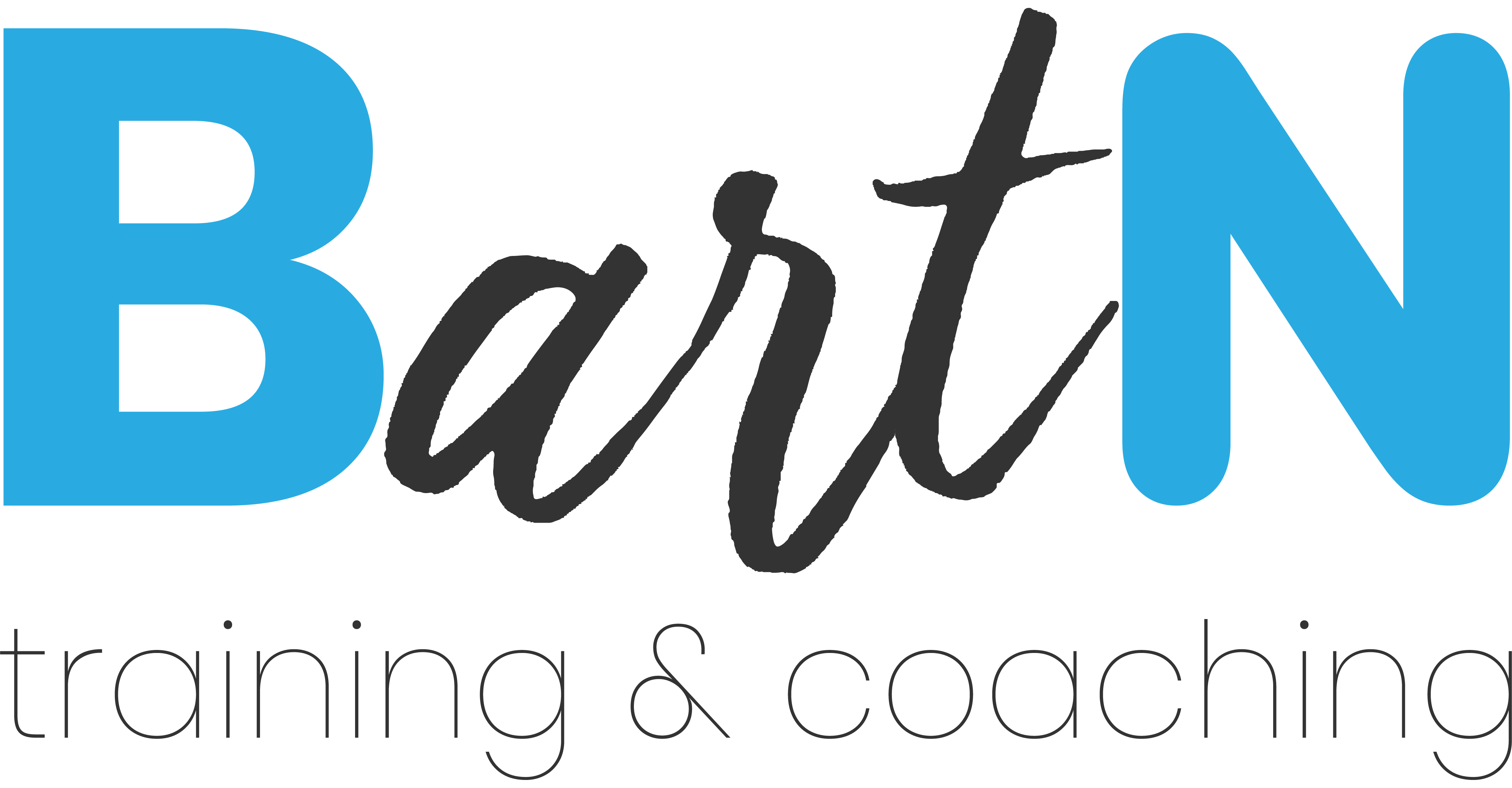 “wij doen het met elkaar”
cocreator
aanklager
held
“kijk mij eens even”
“jij doet het verkeerd”
zelf
I
ego
coach
uitdager
“jij doet het goed”
“ik ben er voor jou”
slachtoffer
“ik kan er niets aan doen”
ego: kost energie
zelf: geeft energie
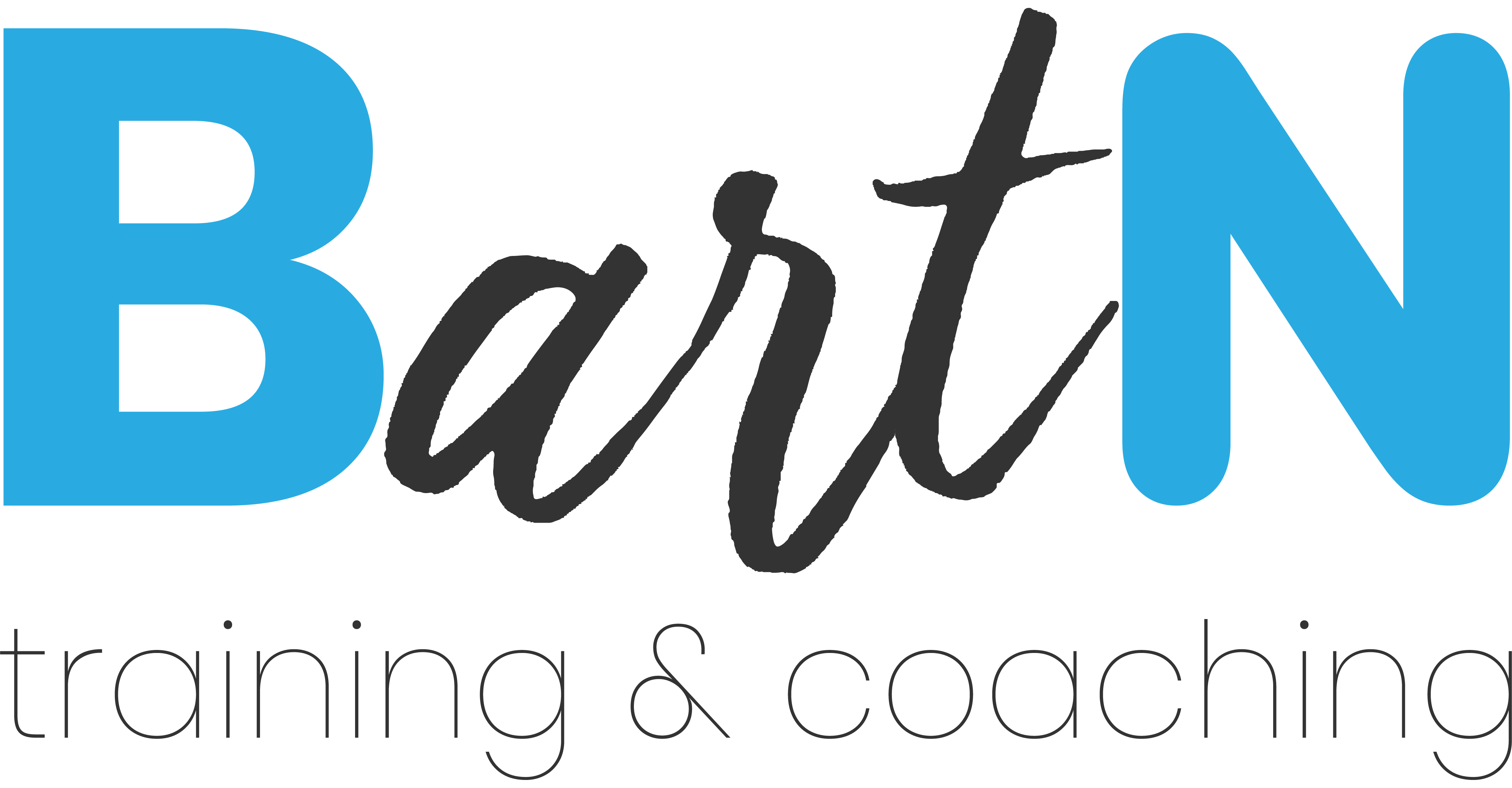 Opdracht
Oefenen met de communicatierollen:
Bepaal in groepjes voor iedere uitspraak 
welke communicatierol daar bij hoort.
Daarna plenair nabespreken.
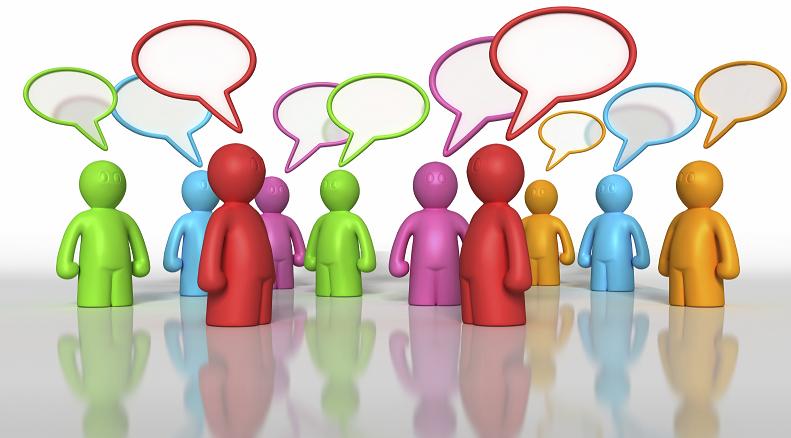 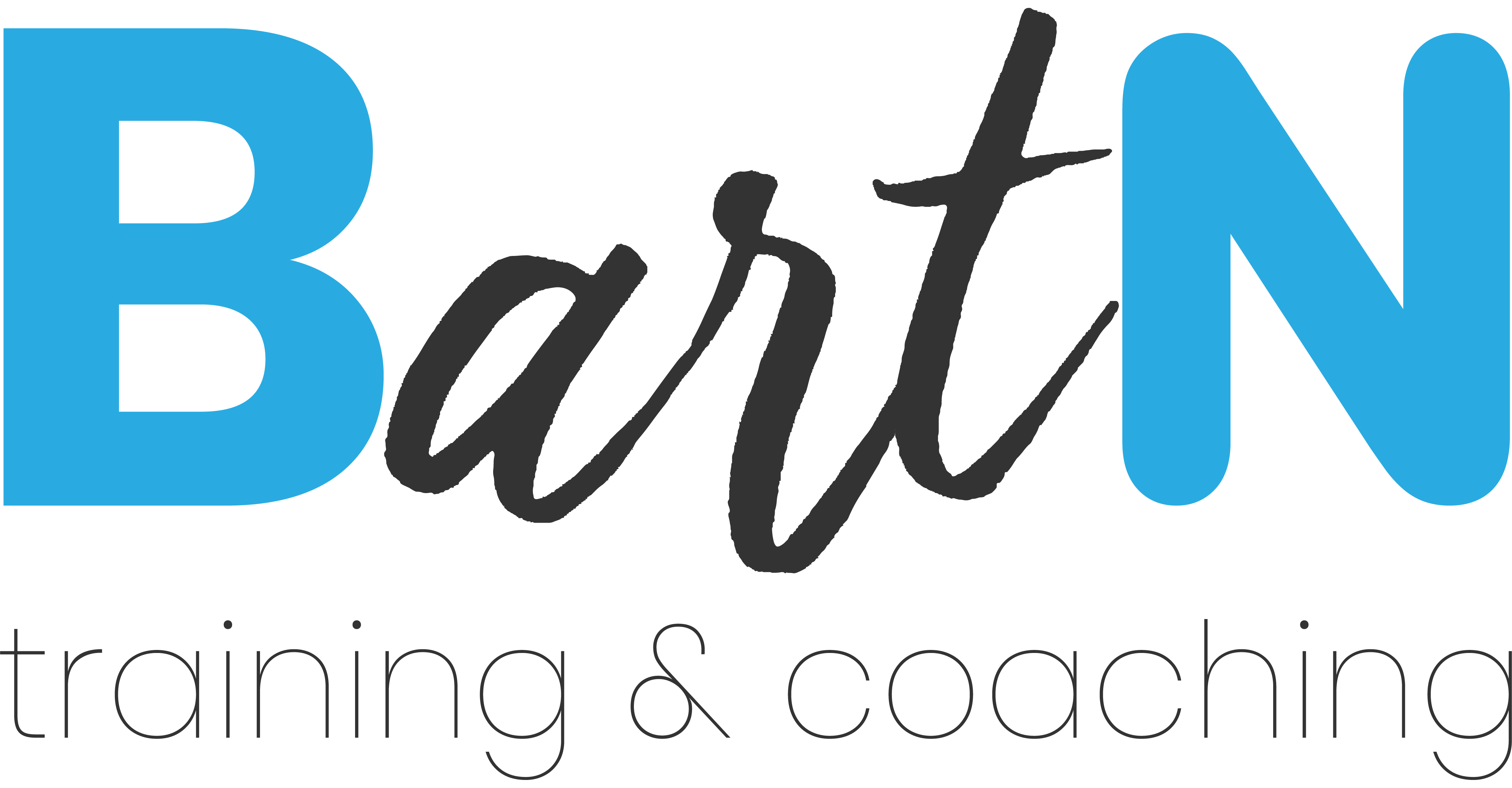 [Speaker Notes: Hierbij een aantal uitspraken uitdelen op een papiertje aan een van de groepsleden. Een andere reageert vanuit een van de]
Film:
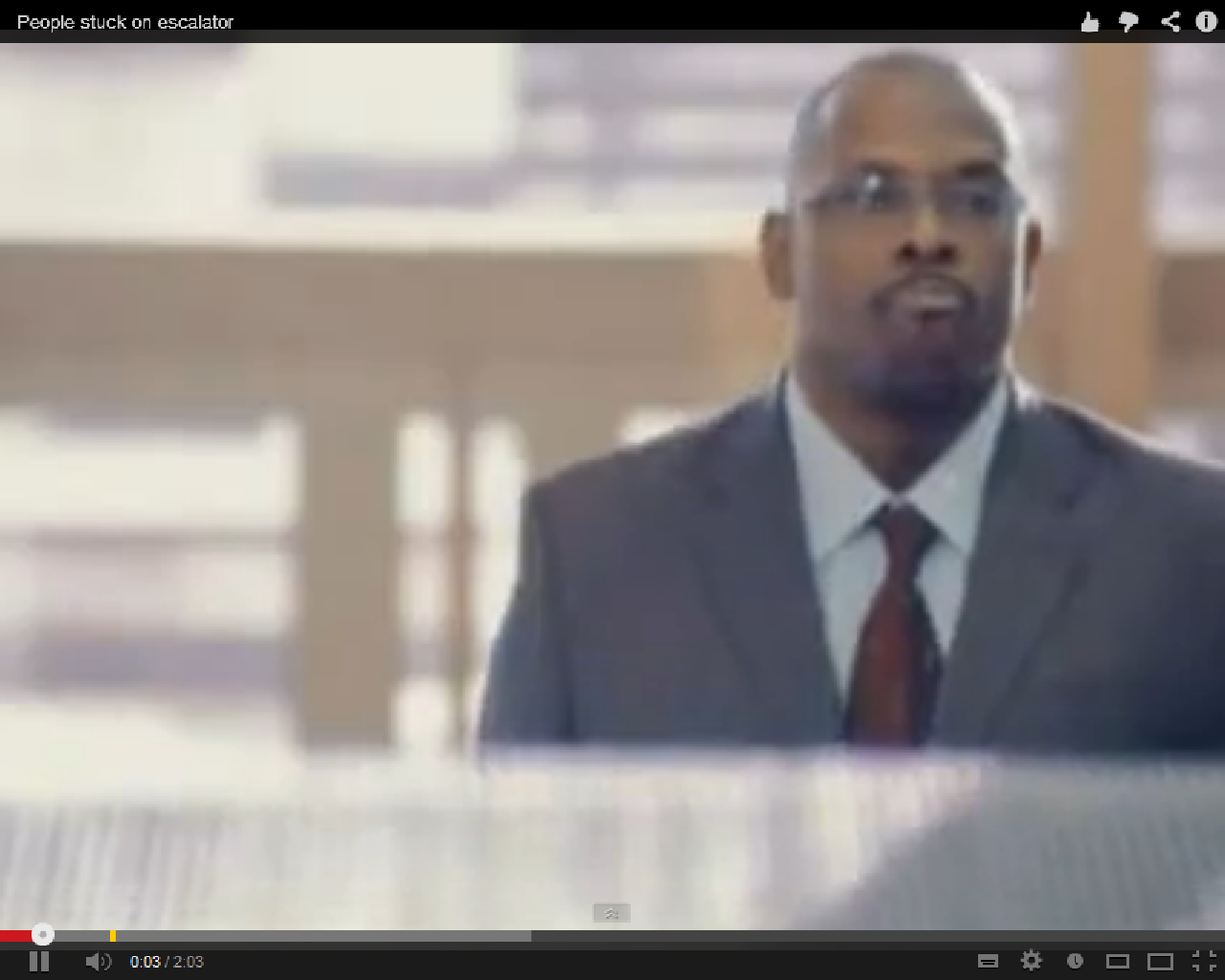 http://www.youtube.com/watch?v=oXCuGvsThEw
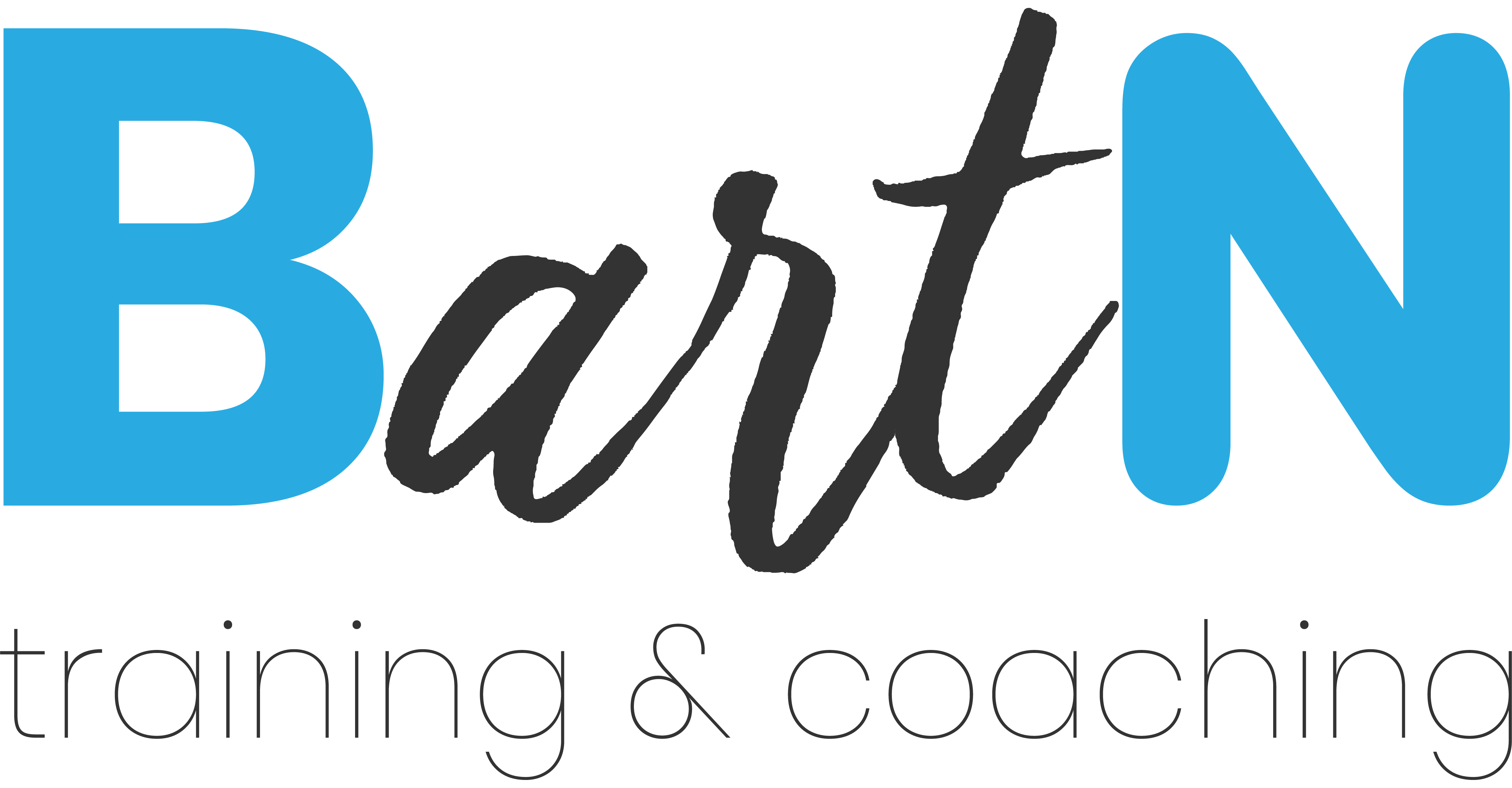 Opdracht:
Ten aanzien van de 6 communicatierollen was de meest leerzame situatie die ik meemaakte…….. 

Dit zal ik zeker gaan toepassen:………..
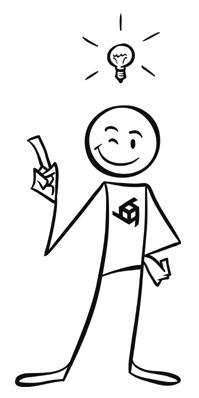 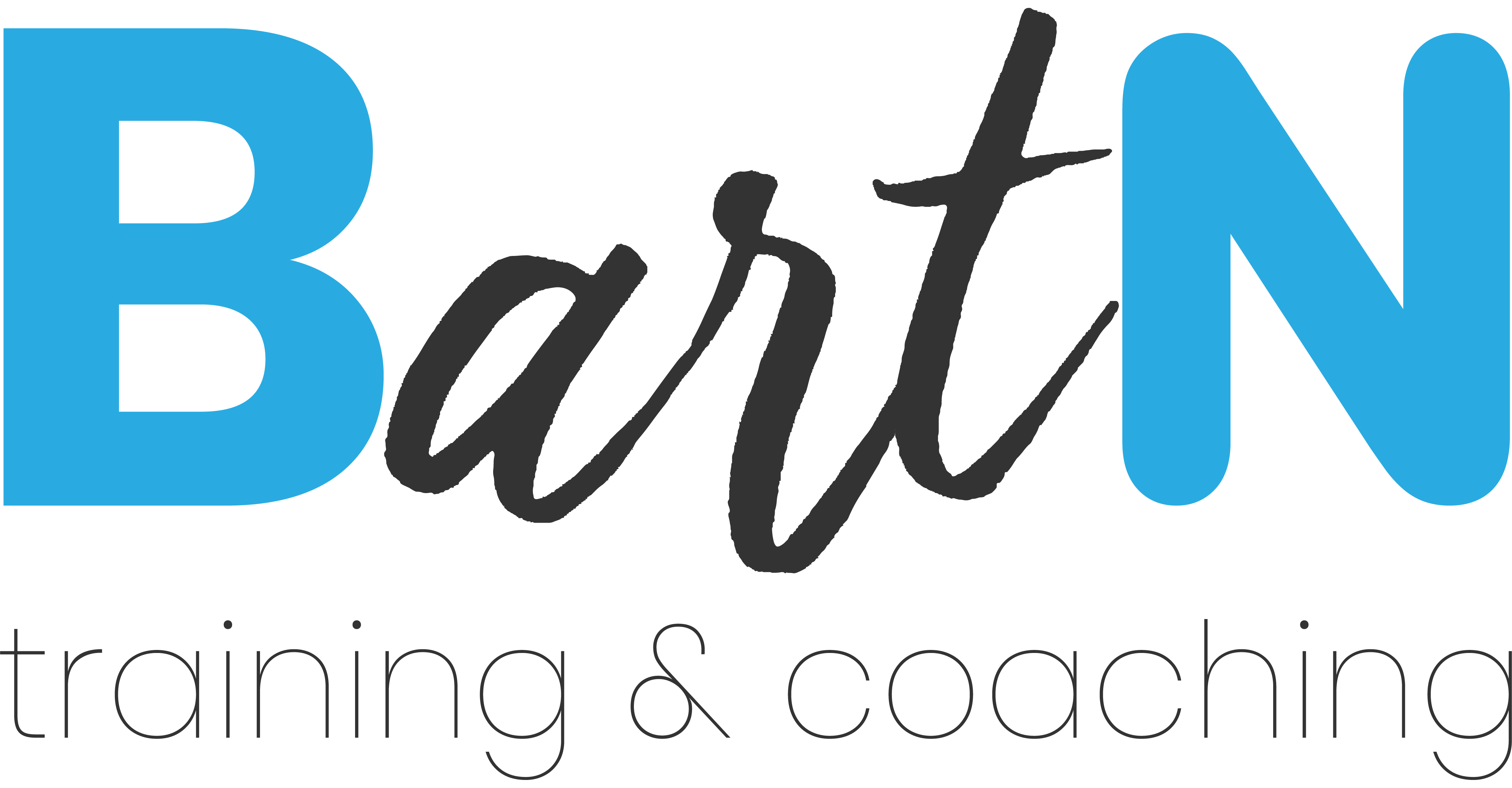